Programowanie Obiektowe– Wykład 3
dr Piotr Jastrzębski
Wydział Matematyki i Informatyki
http://wmii.uwm.edu.pl/~piojas/
piojas@matman.umw.edu.pl
Pierwsza klasa - Dom
class Dom
{
	public int powierzchnia;
	public bool garaz;
	public int iloscPokoi;
	public bool ogrod;
	public int iloscPieter;

	public int PodajCene()	{
		return powierzchnia*3000;	}
}
Diagram UML
UML (Unified Modelling Language)
graficzny system wizualizacji, specyfikowania oraz dokumentowania składników systemów informatycznych
class Dom
{
	public int powierzchnia;
	public bool garaz;
	public int iloscPokoi;
	public bool ogrod;
	public int iloscPieter;

	public int PodajCene()	{
		return powierzchnia*3000;	}
}
Diagramy UML
Nazwa klasy:
modyfikator NazwaKlasy ustawienia
Pola klasy:
modyfikator nazwaPola: typ = 	wartoscPoczatkowa ustawienia
Metody
modyfikator NazwaMetody(parametr1, 	…): 	typ ustawienia
Modyfikatory dostępu - UML
+ to public
# to protected
– to private
~ to package
pola i metody stałe są podkreślone
Przykład 2
class Dom
{
	private int powierzchnia;
		public Dom()
	{
		powierzchnia = 150;
	}

	public Dom(int powierzchnia)
	{
		this.powierzchnia = powierzchnia;
	}
}
Kod jest tworzony przez ludzi dla ludzi.
Diagramy UML – co można jeszcze?
Związki między klasami np. dziedziczenie
Dodatkowe parametry (krotność)
Różne poziomy szczegółowości
Zastosowanie w innych paradygmatach i językach programowania
Diagramy UML – jak rysować?
https://www.draw.io/
Dodatki do Visual Studio
Microsoft Visio

Dodatkowe narzędzia nie zrobią za nas wszystkiego!
Założenia programowania obiektowego:
Abstrakcja
Hermetyzacja
Dziedziczenie
Polimorfizm
Dziedziczenie
„Mechanizm”, dzięki któremu jedna z klas może posiąść cechy innej klasy.
„cechy” – public, protected, internal, protected internal			private
Klasa bazowa – klasa, z której jest dziedziczone
Klasa potomna/pochodna – klasa, która dziedziczy
Przykład
Rozważmy trzy klasy Pojazd, Rower, Samochod.
Samochód jest Pojazdem.
Rower jest Pojazdem.
Dziedziczenie- po co?
Klasy potomne mogą współdzielić zachowania klas potomnych.
Możemy rozszerzyć klasy bez powielania kodu.
Uwypukla wspólne cechy (wspiera abstrakcję).
class Bazowa
{
   public int pole;
   public void Metoda1(){ }
}
 
class Pochodna : Bazowa
{
   public int Metoda2()	{ 		return pole * 2;
	}
}
Uwaga!
Klasy z modyfikatorem dostępu sealed są traktowane jako „zaplombowane”.
 Nie mogą być klasami bazowymi dla innych - nie można z nich dziedziczyć.
Przykład
sealed public class KlasaBazowa
   {
      // elementy klasy
   }
 
public class KlasaDruga : KlasaBazowa
   {
		// elementy klasy
	}
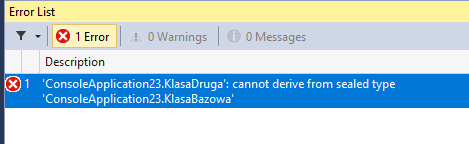 Wielodziedziczenie?
Wielodziedziczenie – dziedziczenie z kilku klas bazowych jednocześnie.
W języku C# jest to nie możliwe.

Inne przykładowe języki programowanie umożliwiające wielodziedziczenie:
C++, Perl, Python.
Przykład
class Pojazd
    {
        // elementy klasy
    }
class Samochod : Pojazd
    {
        // elementy klasy
    }
class Tir : Samochod, Pojazd
    {
        // elementy klasy
    }
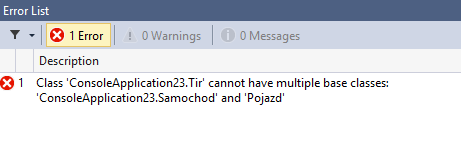 Hierarchia dziedziczenia
Samochód jest Pojazdem.
Tir jest Samochodem.

class Pojazd
    {
        // elementy klasy
    }
class Samochod : Pojazd
    {
        // elementy klasy
    }
class Tir : Samochod
    {
        // elementy klasy
    }
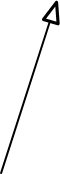 Każda klasa w C# dziedziczy niejawnie z klasy Object.
Wszystkie klasy w .NET dziedziczą po niej.
Konstruktory a dziedziczenie
Konstruktory nie podlegają dziedziczeniu.
W każdej klasie konstruktor należy napisać na nowo.
Za pomocą inicjatora base możemy wywołać konstruktor klasy bazowej.
Przykład
class Pojazd
    {
        protected string marka;
        public Pojazd(string marka)
        {
            this.marka = marka;
        }
    }
	class Samochod : Pojazd
    {
        int iloscKol;
        public Samochod(string marka, int iloscKol)
            : base(marka)
        {
            this.iloscKol = iloscKol;
        }
    }
Stworzenie obiektu klasy potomnej za pomocą konstruktora
Samochod auto1 = new Samochod("Skoda", 4);
Rzutowanieprzy dziedziczeniu
Rzutowanie w górę (zawsze możliwe i skuteczne).
Samochod możemy traktować jak Pojazd.
Rzutowania w dół (możliwe gdy rzeczywiście obiekt jest typu pochodnego).
Nie każdy Pojazd jest Samochodem.
Nie każdy kwadrat jest prostokątem.
Rzutowanie w górę
Przykład:Samochod a1 = new Samochod(); 					//obiekt klasy potomnej
Pojazd a2 = a1;  //rzutowanie w górę

Kod
Console.WriteLine(a1 == a2);
zwróci wartość True.
Rzutowanie w dół
Samochod a1 = new Samochod(); //obiekt klasy 			potomnej
Pojazd a2 = a1;  //rzutowanie w górę
Samochod a3 = a2;  //rzutowanie w dół
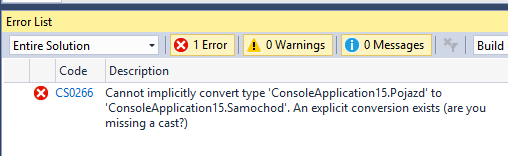 Jak to naprawić?
I sposób – jawne wskazanie typu
Samochod a1 = new Samochod(); 				//obiekt klasy potomnej
Pojazd a2 = a1;  //rzutowanie w górę
Samochod a3 = (Samochod)a2;  						//rzutowanie w dół
Przykład
Pojazd p1 = new Pojazd(); //obiekt 			klasy bazowej
Samochod p2 = (Samochod)p1;  					//rzutowanie w dół

Ryzyko błędu i zwrócenie wyjątku.
Bezpieczne rzutowanie- operator is (errata)
Zwraca prawdę jeśli lewa strona obiektu może zostać rzutowana na typ określony po prawej stronie.

Pojazd p1 = new Samochod(); 
if (p1 is Samochod)
{
	Samochod p2 = (Samochod)p1;
}
C# 7.0 – pattern matching (wzorce dopasowań?)
Pojazd p1 = new Samochod();
if (p1 is Samochod p2)
{
		p2 = (Samochod)p1;
}

Działa przy użyciu Visual Studio 15 „Preview”.
Bezpieczne rzutowanie- operator as
Wykona rzutowanie, jeśli jest możliwe. Jeśli nie, zwróci wartość null.

Pojazd p1 = new Pojazd(); 
Samochod p2 = p1 as Samochod;